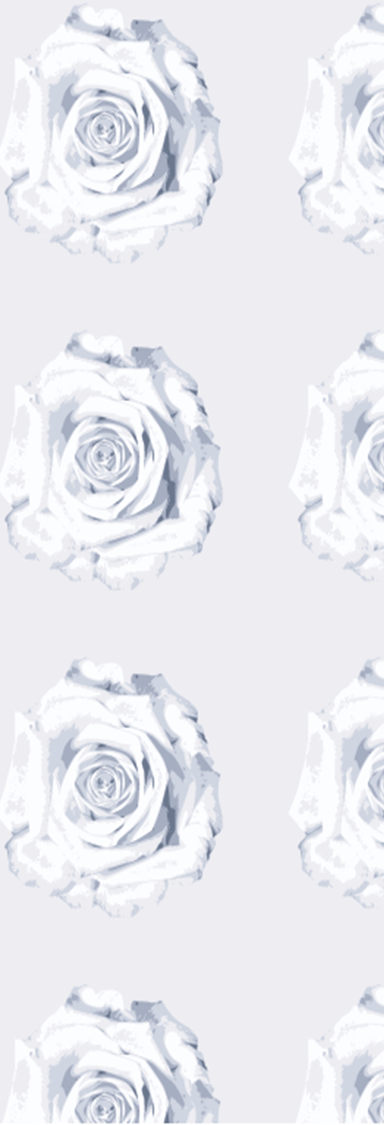 المعاجم وتنمية اللغة
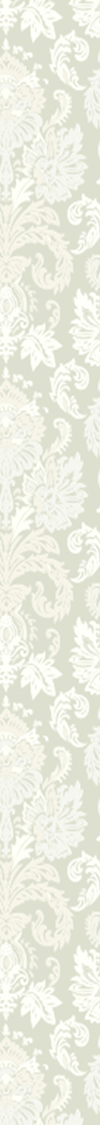 أولا: كيف تستخدم المعجم؟
لا يستطيع الإنسان مهما تبلغ درجة علمه وثقافته, أن يحيط باللغة, فاللغة محيط واسع أوتي كل واحد منه نصيبا. هذا النصيب يكبر ويصغر على قدر علم الإنسان وثقافته.
كثيراً ما تُقابلنا كلمات لا نعرف معناها على وجه التحديد, وأحياناً تصادفنا كلمات نجهل اشتقاقها الصحيح, وأحياناً أخرى, تتشابه علينا بعض الألفاظ فلا نميز ضبطها أو دلالة كل منها.
و الإنسان المتعلم الحريص على سلامة تعبيره ودقة معانيه, أيَّا كان تخصصه, لا يسمح لنفسه باستخدام مثل هذه الألفاظ كيفما اتفق وحسبما شاء مزاجه, أو يمر عليها مرّ الكرام فلا يعيرها اهتمامه.

وإنه لأمر محزن ومؤسف حقاً أن كثيرين ممن بلغوا في سلّم العلم درجة عالية, وممن تعددت ثقافاتهم يجهلون أسماء المعاجم العربية فضلاً عن طريقة الكشف عن لفظة فيها. 

لم يبخل علماء اللغة قديماً و حديثاً ببذل الجهد والوقت في سبيل جمع ألفاظ اللغة العربية, وترتيبها, وبيان معانيها, وضبط نطقها, وذكر مشتقاتها.
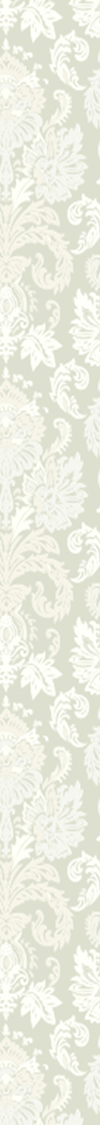 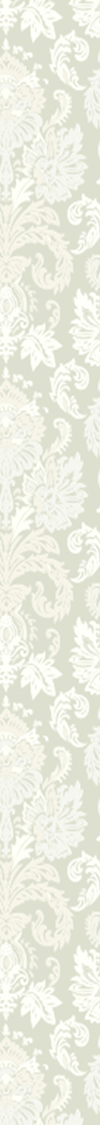 ثانياً: الكشف في المعاجم.
المعجم اللَّغوي:
كتابٌ يشتملُ على عدد كبير من مفردات اللغة يُبَيِّنُ معانيها, ويضبط بنيتها, ويذكر مشتقات كُلِّ منها, وجمع التكسير للمفردات.
والمعاجم اللغوية كثيرة منها القديم والحديث. والمشهور منها: الصِّحاح, وأساس البلاغة, ولسان العرب, والقاموس المحيط, ومختار الصِّحاح, والمصباح المنير, والمعجم الوسيط, والمُنجِد.
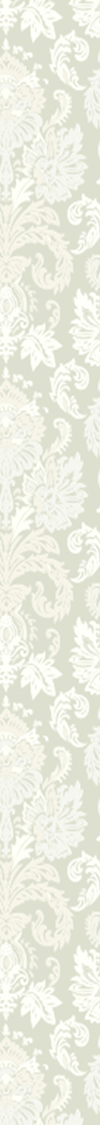 ثالثاً: أنواع المعاجم:
تتنوع المعاجم بتنوع أهدافها ومناهجها ومن حيث مادتها من زاوية العموم والخصوص...إلخ. 
وفيما يلي ذكرٌ لبعض هذه الأنواع:
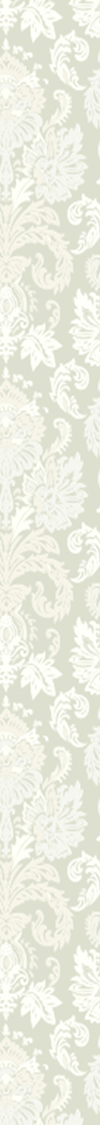 1. معاجم الألفاظ:
وهو نوع من المعاجم الذي يهتم بجمع ألفاظ اللغة مرتبة على حروف الهجاء وفق نمط معين، ويبيّن معانيها وكيفية ورودها في الاستعمال ويذكر مشتقاتها ويقوم بشرحها والاستدلال على ذلك الشرح بالشواهد المختلفة.​
ومعظم معاجمنا العربية تندرج تحت هذا النوع ومن أهمها:
معجم العين للخليل بن أحمد, والجمهرة لابن دريد, ولسان العرب لابن منظور.
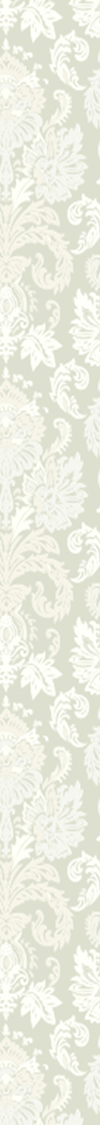 2. معجم المعاني أو الموضوعات:
هذا النوع من المعاجم يرتب الألفاظ اللغوية حسب معانيها وموضوعاتها، ففي مادة (نبات) مثلاً يتضح لنا كل مسميات النبات وما يتعلق به، وفي مادة (لون) نجد كل ما تضمه اللغة من أسماء الألوان بدرجاتها المختلفة.​
وتساعد أيضاً في معرفة الفروق الدقيقة بين المترادفات اللفظية ومنها:
فقه اللغة لأبي منصور الثعالبي.
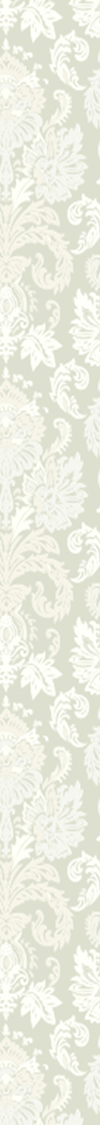 3. معاجم المصطلحات:
معاجم المصطلحات قد تسمى أيضاً بالمعاجم المتخصصة التي تجمع ألفاظ علم معين ومصطلحاته أو فن ما، ثم يقوم بشرح كل مصطلح أو لفظ حسب استعمال أصله والمتخصصين به, مثل: معاجم الطب والهندسة و الزراعة.
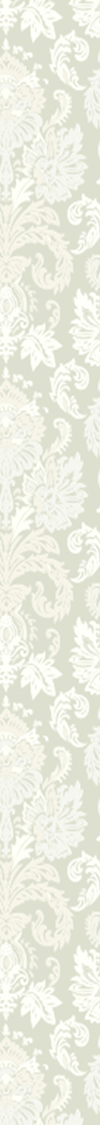 4. المعاجم التاريخية:
وهو معجم يعني ببيان أصل المعنى، ثم يتتبع استعمالات اللفظ في المراحل التاريخية المتعاقبة وذلك ما فعل معجم اوكسفورد الإنجليزي، وليس في اللغة العربية إلى الوقت الحاضر أثر لمثل هذا المعجم، بالرغم من أهميته وقيمته في دراسة المفردات سوى محاولة الشيخ عبدالله العلايلي في الجزء الأول من معجمه المسمى بالمرجع (6)، وهناك محاولة أخرى بهذا الصدد لم تكتمل وهي محاولة المستشرق «فيشر» فقد حاول أن يضع معجماً تاريخياً للغة العربية ولكن وافته المنية قبل إتمام هذا العمل.​
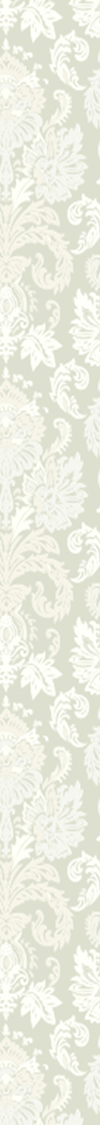 5. معاجم الترجمة:
ويطلق على هذا النوع أيضاً بالمعاجم المزدوجة أو الثنائية اللغة ، وهي تجمع ألفاظ لغة الأجنبية لتشرحها واحداً واحداً وذلك بوضع أمام كل لفظ أجنبي ما يعادله في المعنى من ألفاظ اللغة القومية وتعابيرها. 
ويحلق بهذا النوع تلك المعاجم المتعددة اللغات التي تعطي المعنى الواحد بألفاظ عدة لغات في آن واحد.
 فنجد مثلاً: معاجم عربية – انجليزية, وانجليزية - عربية، فرنسية – عربية, وعربية – فرنسية ...الخ​
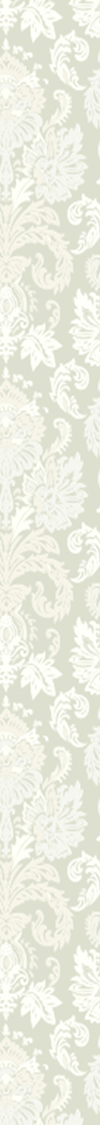 6. معاجم التثقيف اللغوي ولحن العامة:
وبدأ الاهتمام بهذا النوع من الكتب من أجل تعليم الفصحى والابتعاد عن التأثيرات العامية في الاستخدام اللغوي, وكان ذلك في النصف الثاني من القرن الثاني للهجرة ومن أهمها: ما تلحن فيه العامة للكسائي, وإصلاح المنطق لابن سكيت, ودورة الغواص للحريري.​
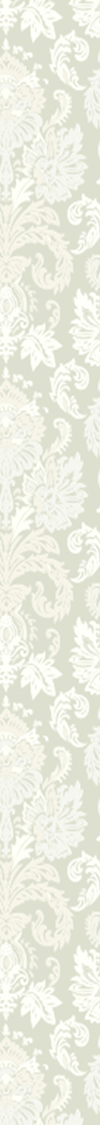 7. معاجم الظواهر الصحية:
فقد أفرد الكثير من علمائنا القدامى لبعض الظواهر الصوتية مؤلفات تتناولها وذلك مثل: الإبدال لابن السكيت, والإبدال والمعاقبة والنظائر للزجاجي, والإبدال لابي الطيب اللغوي​.
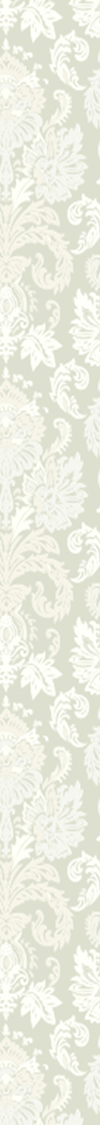 8. معاجم الظواهر الدلالية:
ونقصد بها تلك الكتب التي خصها مؤلفها بظاهرة دلالية معينة، وقد تنوعت هذه المؤلفات فمثلاً:
أ) نوع عني بظاهرة المتضاد في اللغة. ​
ب) نوع عني بظاهرة المترادف في اللغة وقد ألف الأصمعي هذا النوع من المعاجم​.
ج) نوع عني بظاهرة المشترك اللفظي.​
د) نوع عني بظاهرة المعرب والدخيل وهذا النوع يشتمل على الكلمات المعربة والدخيلة التي أدخلت إلى العربية, وتكون غالباً مرتبة ترتيباً هجائياً​.
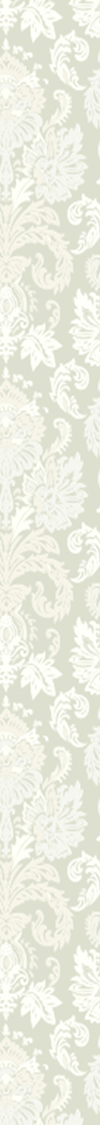 9. معاجم الأبنية:
وهي تلك التي تجعل من بناء الكلمة (وزنها الصرفي) أساساً للتصنيف, فتجمع كل الكلمات التي من بناء واحد في مكان واحد.
* وقد تنوعت هذه الكلمات فمنها:
أ) ما عني بأبنية الأفعال عامة, فوجدنا كتب تحمل اسم (أفعال).
ب) ومنها ما عني بالحديث عن صيغة معين منها فوجدنا كتب تحمل اسم (فعلتُ و أفعلتُ).
جـ) ومنها ما عني بالحديث عن جانب من أبنية الأسماء فوجدنا كتب تحمل اسم (المقصور و الممدود). 
وأكبر معجم وصل إلينا هو: ديوان الأدب للفارابي.
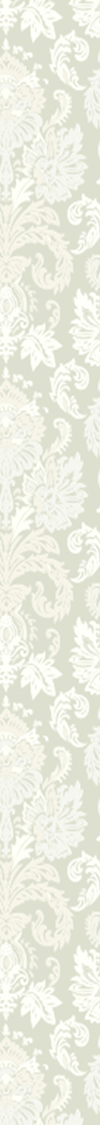 رابعاً: ترتيب المعاجم.
تُرتب المعاجم مفرداتها ترتيباً يسهل على المتعلم والباحث طريقة الكشف عنها, وهناك طريقتان لترتيب هذه المفردات:
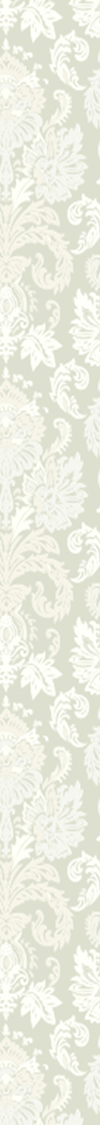 الطريقة الاولى:
تتمثَّل في ترتيب الكلمات على حسب حروفها الهجائية الأصلية أي مجردة من الأحرف الزائدة, مع الابتداء بالحروف الأول من الكلمة, الثاني, ثم الثالث. ويمكن توضيح هذه الطريقة في خطوات:

أ) تقسم الكلمات إلى ثمانية وعشرين باباً كل باب منها يختص بحرف معين من حروف الهجاء التي يبلغ عددها ثمانية وعشرين حرفاً, ويذكر في الباب جميع الكلمات التي تبدأ بهذا الحرف.

ب) ترتب الكلمات في كل باب بحسب ترتيب الحرف الثاني بين الحروف الهجائية, ثم الحرف الثالث.
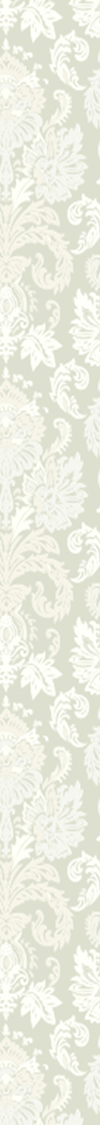 والمعاجم التي تتبع هذه الطريقة هي:
أساس البلاغة       المصباح المنير      مختار الصِّحاح
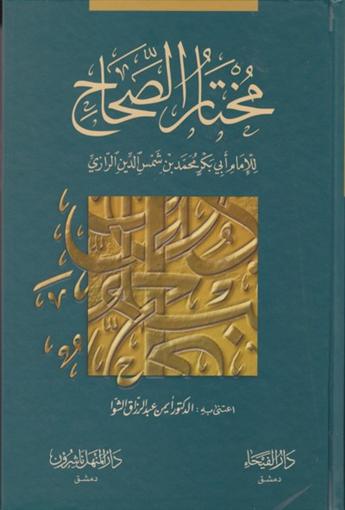 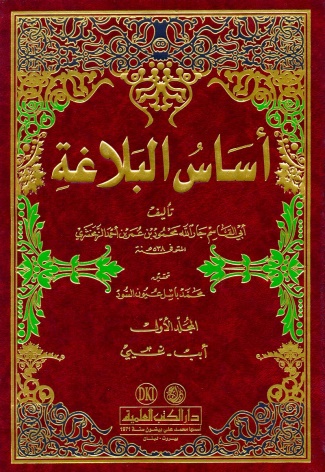 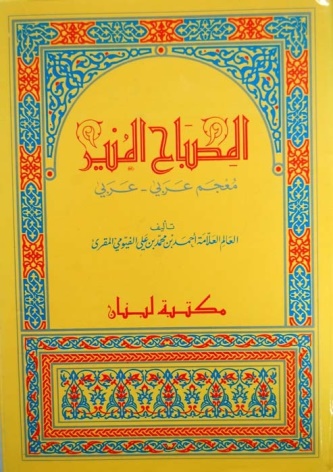 محمد بن أبي بكر الرازي
جار الله محمود بن عمر الزمخشري
أحمد محمد  الفيومي
المعجم الوسيط         المُنجد
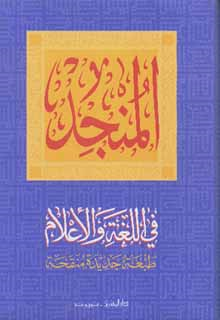 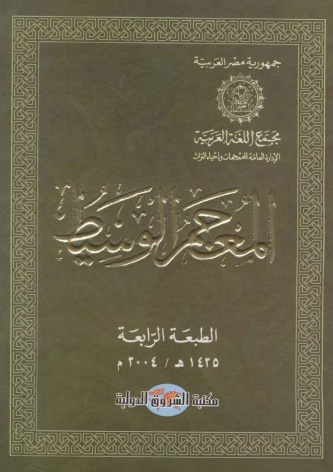 مجمع اللغة العربية
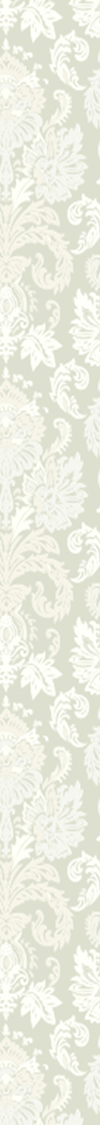 الطريقة الثانية:

وهي تتمثل في ترتيب الكلمات على حسب حروفها الأصلية, أي مجردة من أحرف الزيادة, ومبتدئة بالحرف الاخير من الكلمة, وتقسم الكلمات في هذه الطريقة إلى ثمانية وعشرين باباً, والباب هو الحرف الأخير من الكلمة, وفي كل باب عدة فصول باعتبار الفصل الأول من الكلمة, وترتب الكلمات كل فصل بحسب ترتيب الحرف الثاني بين حروف الهجاء.
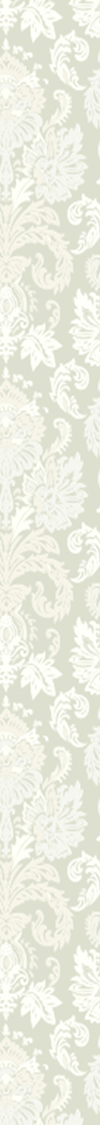 ويسير على هذه الطريقة:

    الصِحاح            لسان العرب       القاموس المحيط
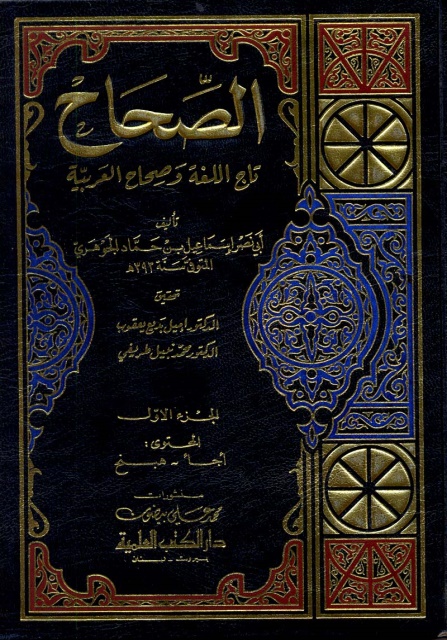 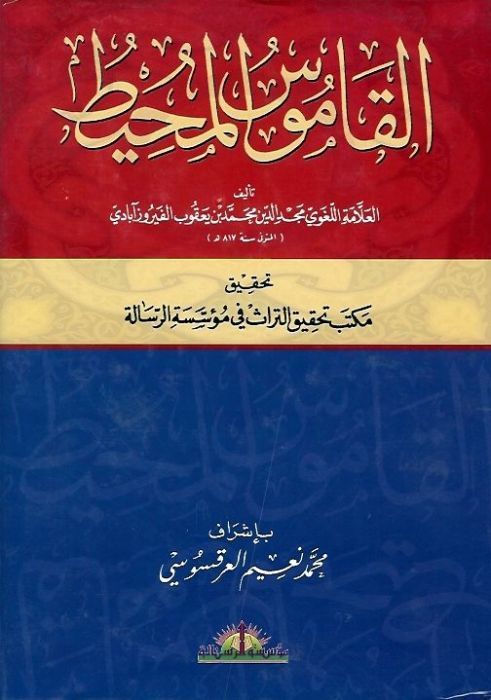 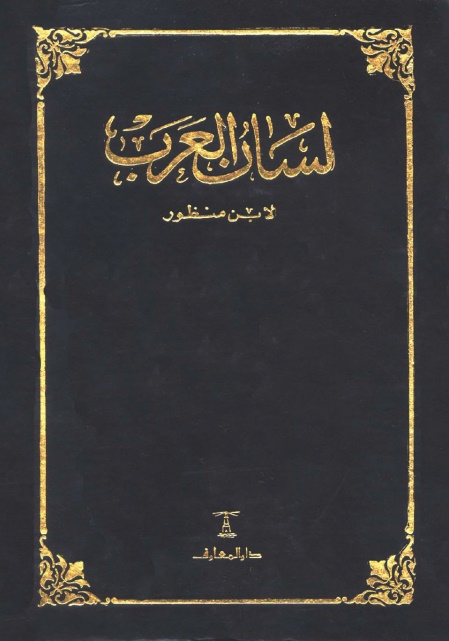 الفيروز أبادي
ابن المنظور الأفريقي
إسماعيل الجوهري
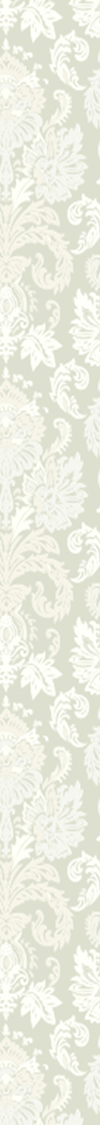 خامساَ: طريقة البحث في المعاجم.
أ) طريقة البحث في أساس البلاغة, والمصباح المنير, ومُختَار الصحاح, والمعجم الوسيط, والمُنجد:
لكي تبحث عن معنى كلمة في المعاجم التي ترتب أبوابها على حسب أوائل الكلمات, تتبع الخطوات الآتية:
1. تُرد الكلمة إلى مفردها إن كانت جمعاً. 
2. وتُرد إلى الماضي إن كانت مضارعاً أو أمراً.
3. وتُرد فيها الألف إلى أصلها, الواو أو الياء. 
4. وتُجرد من حروف الزيادة إذا كانت مزيدة.
ثم يُنظر إلى أول حرف من الكلمة؛ ليُعرف بابها, ثم يُنظر إلى الحرف الثاني, ثم الحرف الثالث.
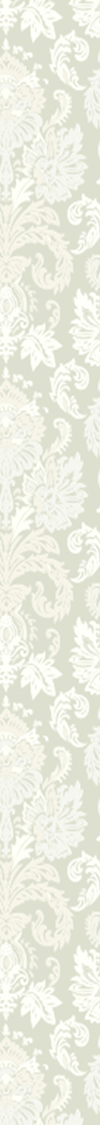 فإذا أردت أن تكشف عن كلمة (دَرَأَ) مثلاً تجدها في باب الدال والراء, ثم (الهمزة).
فإذا كانت الكلمة مزيدةً مثل (ابتهج), جُردَت من الزيادة فتصيرُ (بَهَجَ) فَيُكشَف عنها في باب (الباء) ثم (الهاء), ثم (الجيم).
وهكذا توجد كلمة (أنشَأ) في باب (النون)؛ لأن أصلها (نَشَأ), وكلمة (استمع) في باب السين؛ لأن أصلها (سَمعَ).
فإذا كان الحرف الثاني أو الثالث من الكلمة ألفاً, مثل:(رَاح), فلابد أن يُعرَف أصل هذه الألف بالرجوع إلى الفعل المضارع, أو الرجوع إلى المصدر إذا لم يظهر أصل الألف في المضارع.
 فكلمة (راح) مضارعُها (يروح), فالألف أصلها (واو)؛ ولهذا تكون مادة الكلمة (روح).
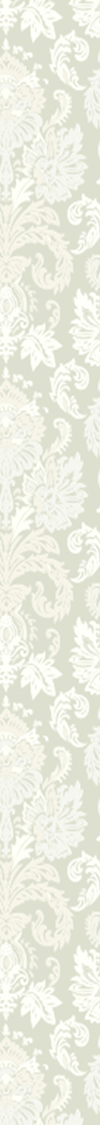 ب) طريقة البحث في الصحاح, ولسان العرب, والقاموس المحيط:

يتبع في الكشف عن معاني الكلمات في هذه المعاجم ما اتبع في المعاجم الأخرى من تجريد الكلمة من الزوائد, وردها إلى المفردات إذا كانت جمعاً, وإلى الماضي إذا كانت مضارعاً أو أمراً أو مشتقاً, وترد (الألف) في الحرف الثاني أو الثالث إلى أصلها (الواو) أو (الياء) كما سبق.

وعند البحث عن موقع الكلمة في هذه المعاجم يُنظَر إلى الحرف الأخير من حروفها الأصلية ليُعرَف الباب, وإلى الحرف الأول ليُعرَف الفصل, ثم إلى الحرف الثاني.
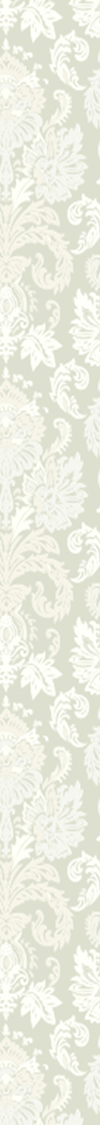 فمثلاً: 
كلمة (دَرَأَ) تجدها في باب (الهمزة) فصل (الدال), ثم (الراء).
 وكلمة (ابتهج) في (بَهَجَ) باب (الجيم) فصل (الباء).
 وكلمة (استَرَاح) في (روح) باب (الحاء) فصل (الراء).
 وكلمة (قَضَى) في (قَضي) باب (الياء) فصل (القاف).
على أن يُراعى الترتيب في الحرف الثالث.
 
ولكي تألف استخدام المعاجم ابحث عن كلمة (استلهام) في القاموس المحيط مرة, والمعجم الوسيط مرة أخرى.
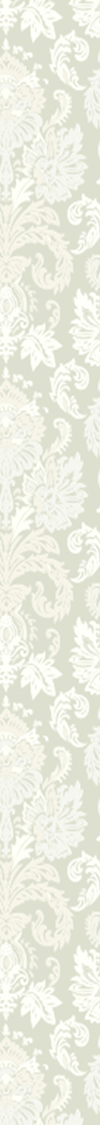 سادساً: المعاجم وضبط بنية الكلمة.
كما تفيدُ المعاجم في معرفة معاني المفردات تفيدنا كذلك في ضبط حروفها, وتستعمل المعاجم لضبط حروف الكلمات الطرق الآتية:

أ) في ضبط ماضي الأفعال الثلاثية ومضارعها تذكر الأبواب الآتية وغيرها, كأمثله تقاس عليها: باب (نَصرَ) كما في (رقَدَ – يرقُد), وباب (ضَرَبَ) كما في (عرَف – يَعرِف).

فإذا ذُكِرَ أن الفعل من باب (نصر) فمعنى ذلك أنَّ مضارعه مضموم العين (ينصرُ), وإذا ذُكر أن الفعل من باب (ضرب) كان مضارعه مكسور العين (يضرب)...وهكذا.
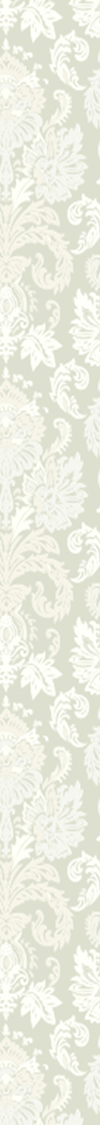 ب) في ضبط الأسماء تشبِّهها بأسماء أخرى مشهورة ومألوفة الوزن, لتضبط على نسقها. (كالنَّمر) بوزن (الكتِف), و(نمير) بوزن (سمير), و (صُرَاخ) بوزن (غُرَاب).

جـ) وأحياناً تنص على نوع الحركة في الحرف الذي يراد ضبطه من الضمِّ أو الفتح أو الكسر, فيقال, مثلاً:
سَمَح يسمَحُ بالفتح بينهما.

وهتف من باب ضرب, ويهتف بالكسر...وهكذا
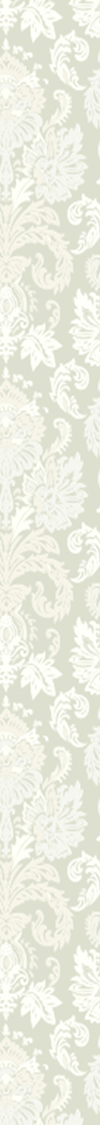 وهناك نمط آخر من المعاجم وهو إحدى ثمرات الجهود المضنية و المتواصلة التي يبذلها علماء اللغة العربية والمؤسسات العلمية في أنحاء العالم العربي من أجل حفظ اللغة العربية من الانهيار أمام غزو الألفاظ الأجنبية.

فقد وضع «مجمع اللغة العربية بالقاهرة» معجمًا للمصطلحات العلمية والفنية الأجنبية ومرادفاتها العربية كما أقراها أعضاء المجمع والأساتذة المتخصصون. 

وقد نشر المعجم تحت اسم «مجموعة المصطلحات العلمية والفنية».
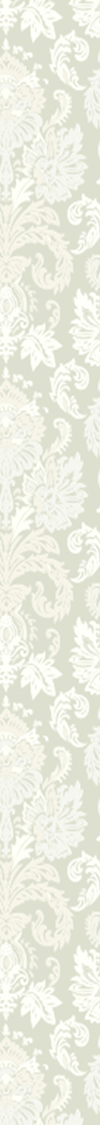 ورتبت المصطلحات حسب ميادينها, فاختص كل باب بفرع من فروع العلم و المعرفة.

فهناك باب لمصطلحات الكيمياء والصيدلة, وباب لمصطلحات اللغة والأدب,... إلى آخر فروع العلوم والفنون.

ثم رتبت المصطلحات في كل باب حسب الحروف الأولى من اللفظ الإفرنجي. 

وطريقة الكشف فيه لا تتطلب أكثر من معرفة ميدان المصطلح (طب, جيولوجيا, هندسة... إلخ) ثم معرفة هجائه الإفرنجي الصحيح.